Američki formalizam i čikaška sociološka škola
Fakultet Hrvatskih studija
Sociološke teorije i perspektive 1
Ivan Perkov
Renato Matić
TEME
Razvoj američkog društva
Sociologija u SAD-u
Društvena kontrola
Društveni procesi i tvorevine
Socijalna patologija
Urbana sociologija
AUTORI
Hariett Martineau
Edward A. Ross
Albion W. Small
Robert E. Park
Pitirim Sorokin
Kimball Young
Ernest Burges
Louis Wirth
Talcott Parsons
SAD  - DRUGA POLOVICA 19. I PRVA POLOVICA 20. STOLJEĆA
Građanski rat (1861.-1865)

Završetak rata, oslobođenje robova, obnova juga, kupnja Aljaske 1867.

velika imigracija jeftine radne snage iz Europe

znatno proširenje unutarnjeg tržišta

Razvoj tehnike i masovna urbanizacija

Imperijalistička politika
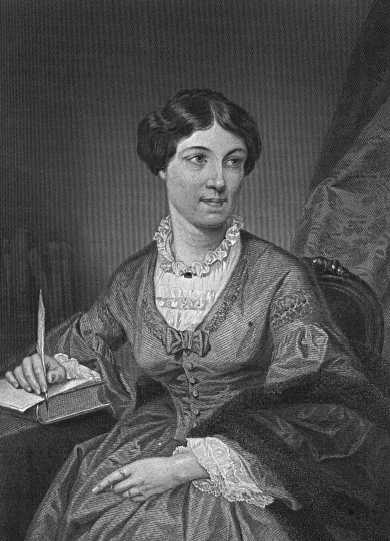 Hariett Martineau1802.-1876.
50 knjiga i brojni eseji

prijevodom Comteove Pozitivne filozofije uvodi sociologiju na anglo saksonsko govorno područje

Njezina rasprava “Društvo u Americi” uključuje analizu svih aspekata značajnih za: politički, religijski, socijalni život,

vjerojatno i prvi ozbiljan sistematičan pristup razumijevanje života žena
Demistificira potrebu za pretjeranim i isključivim teoretiziranjem: “dječja, spavaća soba,kuhinja ... najbolje škole za učenje morala i navika nekog naroda”

Naglašava potrebu za aktivnom ulogom sociologa za korist društva

Sama ima istaknutu ulogu u borbi za ženska prava i oslobođenje robova
Edward Alsworth Ross  (1866.-1951.)
Prvi uvodi formalizam u sociologiju
Formalizam različit od filozofski utemeljenog europskog formalizma

Obrađuje pitanja praktično važna za život u američkom društvu


“Amerikanizacija”
3
Predmet sociologije
U “Temeljima sociologije” razvija teorijsko shvaćanje predmeta  sociologije

Društveni procesi (suradnja i sukob)

Društveni procesi dijele se na: 
			- prethodne
			- društvene u užem smislu 
			- obnavljajuće
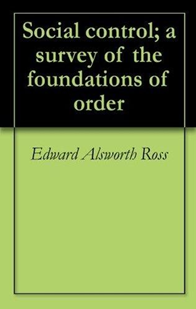 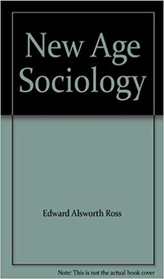 Predmet sociologije
Socijalna interakcija


Djelovanjem društvenih procesa nastaju njihovi proizvodi:
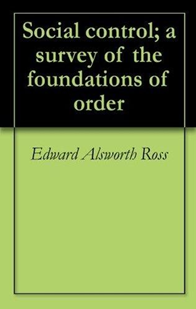 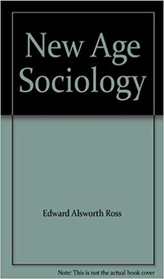 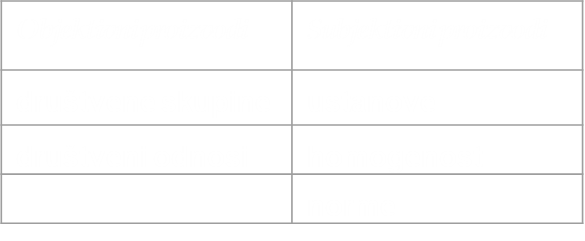 Albion Woodbury Small  (1854.-1926.)
osnivač čikaške škole


jedan od prvih koji je temeljito razradio pojam
društvenog procesa - društveni oblik
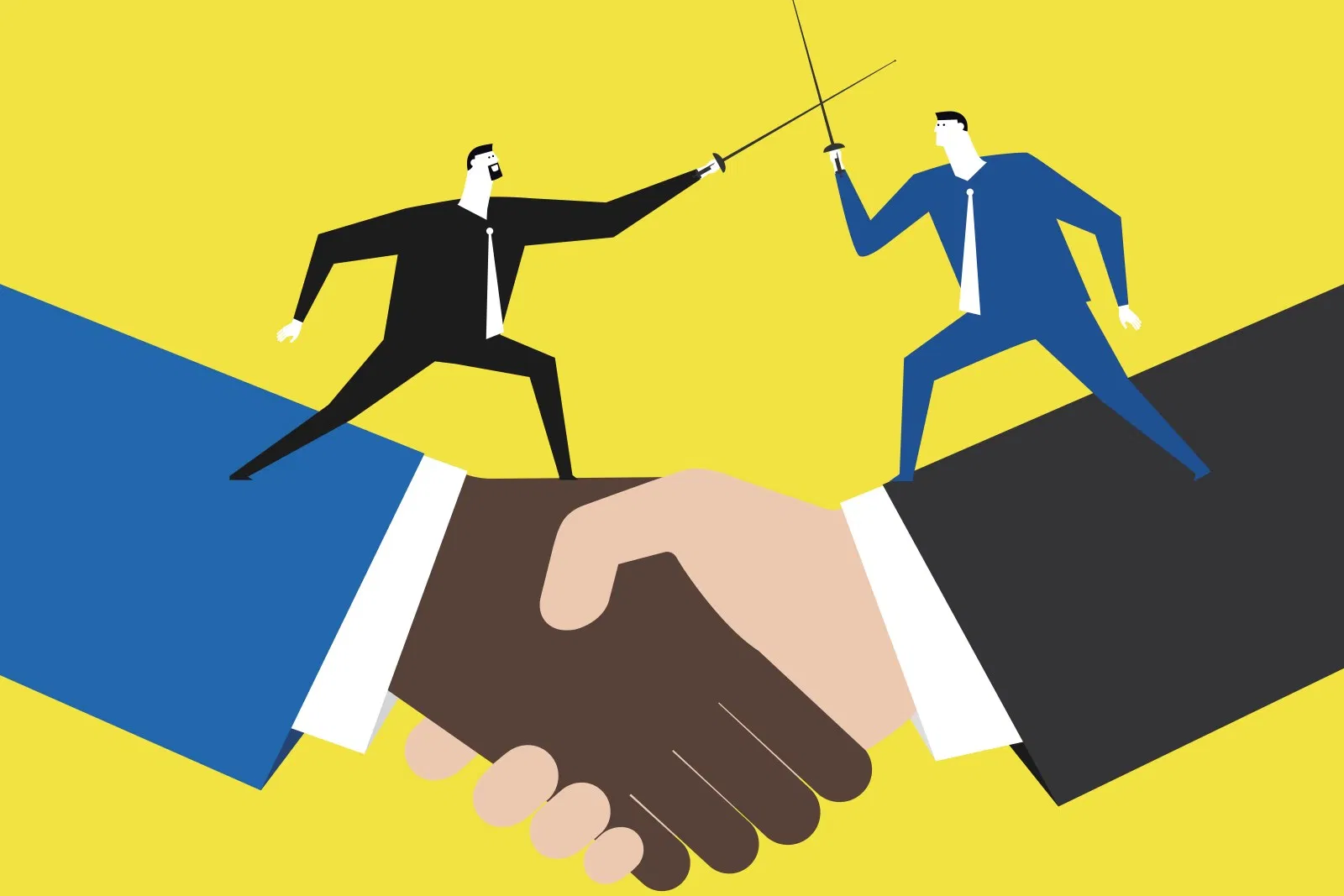 Albion Woodbury Small  (1854.-1926.)
“Opća sociologija” 1905.; društveni proces (sukob  i suradnja) i interesi


“Bez ikakvog sukoba došlo bi do raspada društva,  isto kao i bez ikakve suradnje”
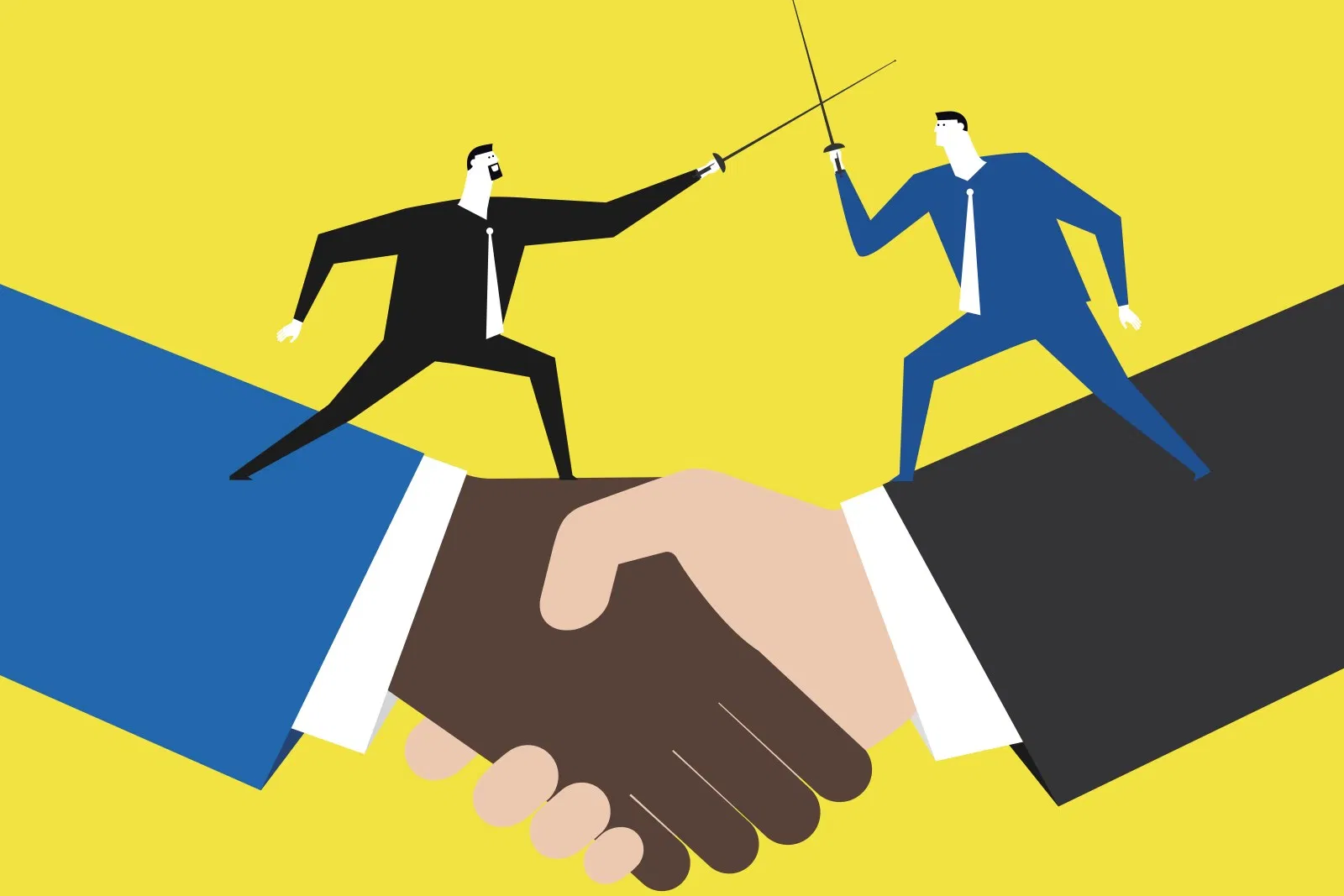 Albion Woodbury Small  (1854.-1926.)
“Ljudi djeluju prema svojim interesima”
6 skupina interesa: 
	- interes za održavanje života,  
	- zdravstveni interes, 
	- interes za društvo, 
	- interes za znanje, 
	- interes za ljepotu 
	- interes za pravednost odn.  moralni interes
Albion Woodbury Small  (1854.-1926.)
“svaki interes teži potpunom zadovoljenju (stalni sukob interesa)

društveni proces = 
	- niz reakcija pojedinaca jednih na druge ovisno o tome je li se njihovi interesi slažu ili sukobljavaju
Robert Ezra Park  (1864.-1944.)
predstavnik čikaške škole

velika ulogu u transformaciji američke sociologije  
			sa spekulativne na empirijsku metodu

svoju sociologiju razvija pod utjecajem Georga Simmela
Robert Ezra Park  (1864.-1944.)
interakcija (komunikacija)
komunikacija ima 3 elementa: 
izraz
tumačenje 
Odgovor

komunikacija = proces prenošenja (psihičkih  sadržaja); bez njega nema društva ni razvoja  ličnosti
proučavao asimilaciju useljenika u Americi, kao  i život pojedinaca nastalih miješanjem raznih  rasa

“marginalni čovjek” - onaj koji izlazi iz jedne  kulture u drugu i predstavlja njihovu poveznicu
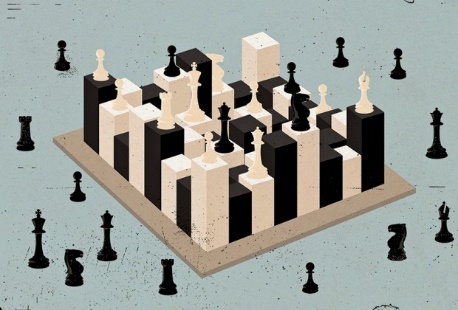 sociologija kao 
			znanost; 
o kolektivnom ponašanju,  koja je posljedica interakcije ili zajedničkih  impulsa više ljudi

			treba otkriti procese u tom  ponašanju, kao i zakone po kojima se ono  razvija
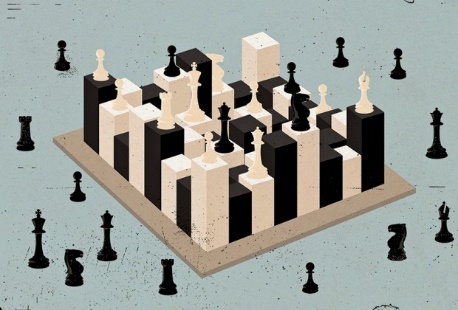 prihvaćanje svih  kulturnih sadržaja  skupine i intimno  uključivanje u nju,  kao što je ona  prihvatila njega
pojedinac-skupina i
skupine međusobno
nesvjesna borba između svih živih bića
utakmica
svjesnost
svjesno organiziranje  borbe (u krajnosti rat)
određuje mjesto  pojedinca i skupina u  društvu
rasni sukobi
uvijek završavaju
prilagođavanjem
nesvjesno
sukob
asimilacija
društvena
ravnoteža
prilagođavanje
adaptacija = prirodno prilagođavanje  akomodacija = društveno prenošenje izmjena  stavova i ponašanja ljudi (kultura)
prirodno vodi do prihvaćanja pojedinca u skupinu  kojoj se prilagodio
nestabilna, potrebno je  prilagođavanje kako ne bi  došlo do sukoba
Pitrim Sorokin (1889.-1968.)
Poziva se na formalnosociološku školu, a također ju i oštro  kritizira

Sociologija kao zasebna znanost, različita od svih ostalih društvenih znanosti
Pitrim Sorokin (1889.-1968.)
ističe kako je predmet društvenih znanosti interakcija ljudi u raznim oblicima i poljima života

svaka od njih proučava posebne oblike pojava npr.  
			ekonomija - ekonomske pojave,
			a politika - političke  pojave
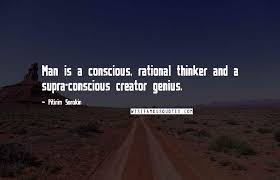 društvena pojava je u osnovi 
			ljudskih međusobnih interakcija (temeljna misao formalne sociologije), 

			u to uključuje Weberovo naglašavanje elementa značenja u društvenoj pojavi
društvena pojava = ljudsko međudjelovanje sa
značenjem

skup značenja = kultura; 
skup ljudi i njihovih radnji =  društvo; 

ličnost = svaki čovjek koji vrši takve radnje  (Society, culture and personality,1962.)
Kimball Young  (1893.-1972.)
“Uvodna sociologija” (1934.) “Sociologija i društveni život” (1959.)

sociologija - znanost o 
			univerzalnim duštvenim  strukturama, kao što su 
			skupine i publika, i  o 

			univerzalnim društvenim procesima, kao što su  natjecanje i suradnja” (Sorokin)
Kimball Young  (1893.-1972.)
univerzalne strukture = organizacije koje zadovoljavaju  nužne društvene funkcije, bez kojih društvo ne može  opstati

obitelj -> socijalizacija ljudi; 
religija -> definira cilj života i rada; 
vlada  -> održavanje reda
interakcija kao osnovni društveni proces 
			(neposredna-fizička i posredna-simbolička (komunikacija)


3 osnovna oblika interakcije: opozicija 
takmičenje i sukob

suradnja i 

diferencijacija (spol i dob,drustveni  uzroci)
ostali procesi uključuju: 

		stratifikaciju, 
		asimilaciju,  
		akomodaciju, 
		akulturaciju i 
		socijalizaciju (Parkov  utjecaj)
Ernest Burges (1886.-1966)
Uvod u znanost o sociologiji (Park & Burges, 1921)


Socijalna dezorganizacija – temelj za razvoj bolesti, zločina I drugih društvenih problema koji nastaju u slumovima

Gradovi kao prostori koji se razvijaju i mijenjanju (u darvinističkom smislu)


Zaslužan za nastanak znanosti o kriminalu – kriminologije (njegove metode i danas se koriste u projekcijama uspjeha uvjetnih kazni)

Proučavao brak i obitelj
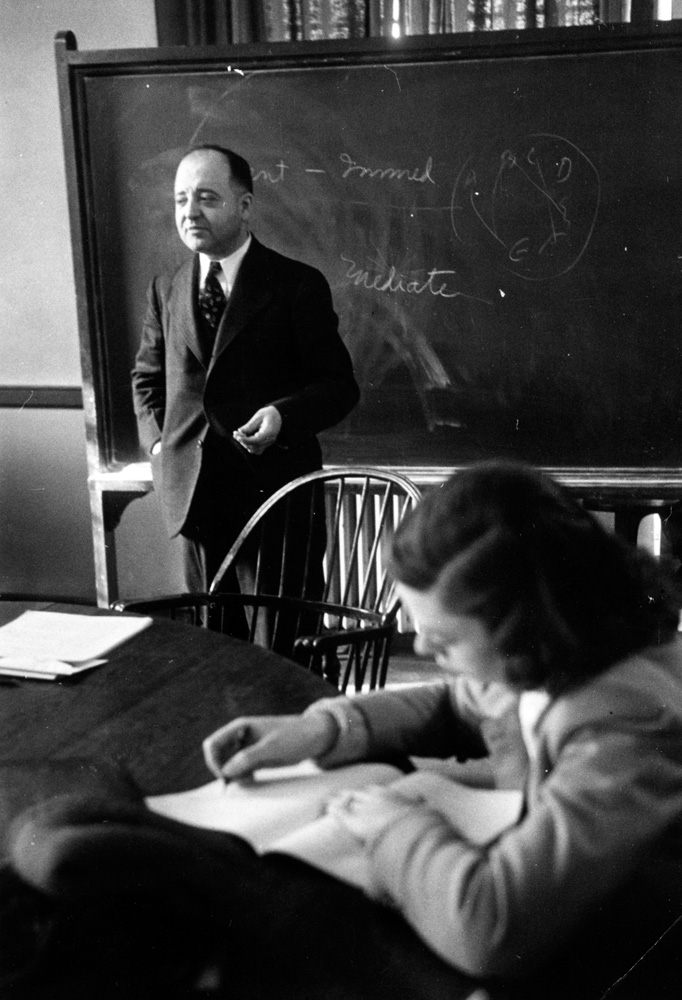 Louis Wirth (1897.-1952.)
Prvi predsjednik Međunarodnog sociološkog društva (ISA)

Bavio se urbanom sociologijom, manjinskim grupama i masovnim medijima

The Ghetto (1928); 

Urbanism as a Way of Life (1938.) 
	-proučava život u gradovima, socijalnu dezorganizaciju

-
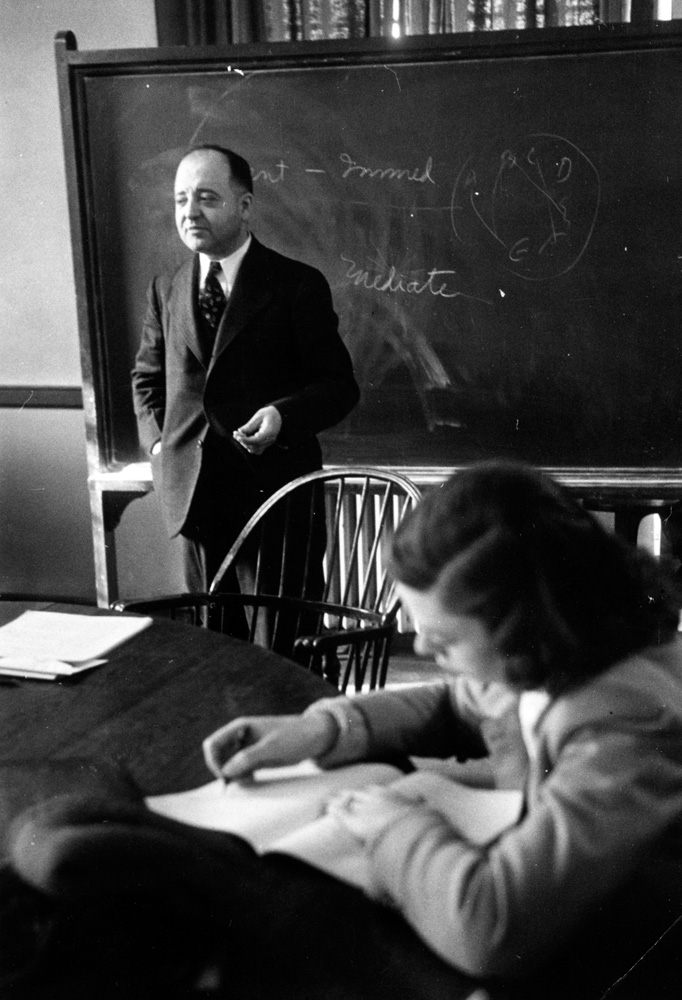 Louis Wirth (1897.-1952.)
Zagovarao je primijenjenu sociologiju 
	– korištenje sociološkog znanja za rješavanje stvarnih problema u zajednici

Najduže proučavao židovsku manjinu u američkim gradovima, i druge etničke skupine,
žene, 
starije, 
homoseksualne osobe
Talcott Parsons (1902.-1979.)
Najznamenitiji američki sociolog-teoretičar
izradio složen teorijski sociološki sistem koji važi za  sve društvene pojave i za sva društva
 deduktivnim putem, polazeći od samog  pojma društva (ljudska akcija i interakcija)
teži ka pronalasku apriornih elemenata društva
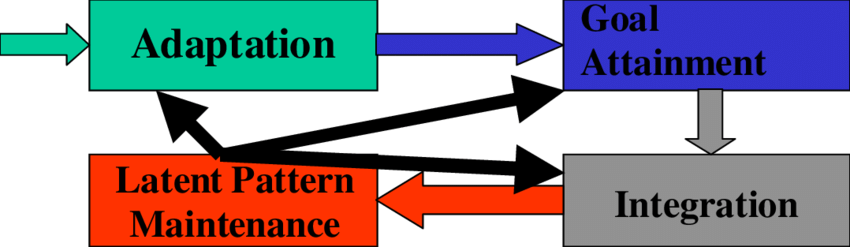 Od polisa do megalopolisa
ČIKAŠKA ŠKOLA SVE PROBLEME SUVREMENOG ŽIVOTA
VEŽE UZ PROSTOR, POSEBNO URBANI PROSTOR

PROUČAVA SE ADAPTACIJA VELIKOG BROJA DOSELJENIKA

EMPIRIJSKI USMJERENA

UVODI KVALITATIVNU METODOLOGIJU,DANAS VRLO PRIMIJENJENU I ZNAČAJNU (ETNOGRAFIJA, URBANA ETNOLOGIJA, PROUČAVANJE SUPKULTURA)

PARK RAZVIJA SVOJU SOCIOLOGIJU POD UTJECAJEM SIMMELA
“Svjetska povijest je povijest čovjeka grada”
BURGES I PARK POČINJU PROUČAVATI PROCESE SOCIJALNE PATOLOGIJE (PROSTITUCIJA, KRIMINAL) I UCRTAVAJU IH U PLANOVE GRADA

GRAD SHVAĆAJU KAO “SOCIOLOŠKI LABORATORIJ”

L. WIRTH GOVORI O SPECIFIČNOSTI GRADSKOGA NAČINA ŽIVOTA

PARK POČINJE GRADOVE PROUČAVATI NE SAMO GEOGRAFSKI NEGO EKOLOŠKI (DISTRIBUCIJA LOKALNIH ZAJEDNICA) I EKONOMSKI
E.W. Burges – Koncentrično zonalna teorija grada
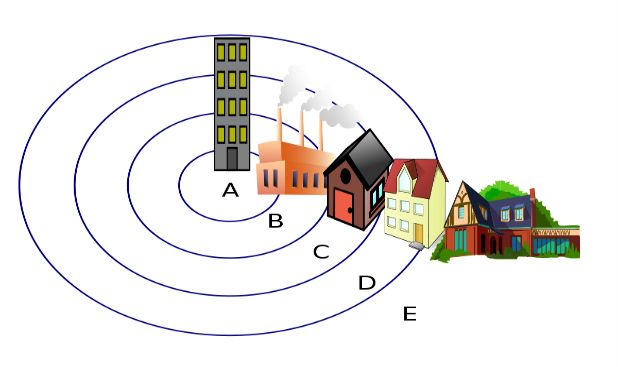 Poznata i često spominjana teorija, ali nedovoljno složena i primijenjiva
L. Wirth – Urbanizam kao način života
Urbana sociologija pručava život u gradovima i transformacije toga života
Primarne veze u gradovima slabe na uštrb sekundarnih
Pluralitet uloga
Manja socijalna kontrola
Hvala na pozornosti!
Pitanja …

Komentari …

Seminarska nastava …